NeuroEye
Wizyjny system do detekcji, identyfikacji i śledzenia obiektów wykorzystujący głębokie sieci neuronowe
Politechnika Wrocławska, W4, Projekty Zespołowe 2016 r.
NeuroEye - prowadzący
Cezary Dołęga
Neurosoft - Dyrektor ds. Badań i Rozwoju
cezary.dolega@neurosoft.pl

Marek Olejniczak
Neurosoft - Z-ca Dyrektora ds. Badań i Rozwoju
marek.olejniczak@neurosoft.pl
16-2-22
Neurosoft - NeuroEye
<numer>
NeuroEye - definicja
Komponenty
Hardware (kamera PTZ)
Software (detekcja, identyfikacja, sterowanie)
Software (uczenie sieci neuronowych)
Funkcje
detekcja/klasyfikacja obiektu (tablica rejestracyjna, twarz)
określenie pozycji i śledzenie pozycji w czasie
wysterowanie zmiany FOV kamery PTZ
Technologie
CNN do detekcji, LSTMNN do śledzenia obiektu
16-2-22
Neurosoft - NeuroEye
<numer>
NeuroEye - aplikacje
Tablice rejestracyjne




Twarze
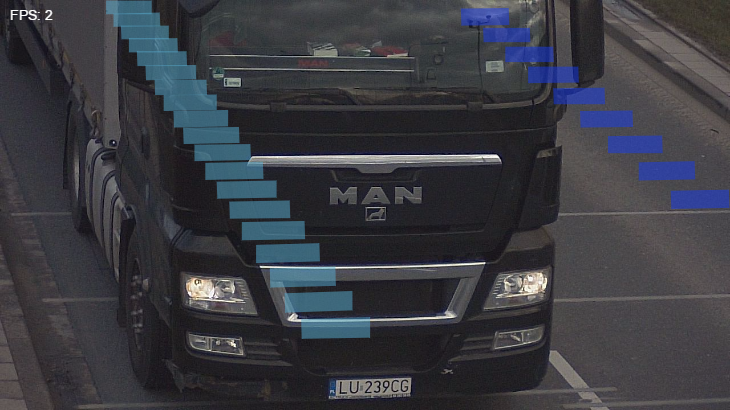 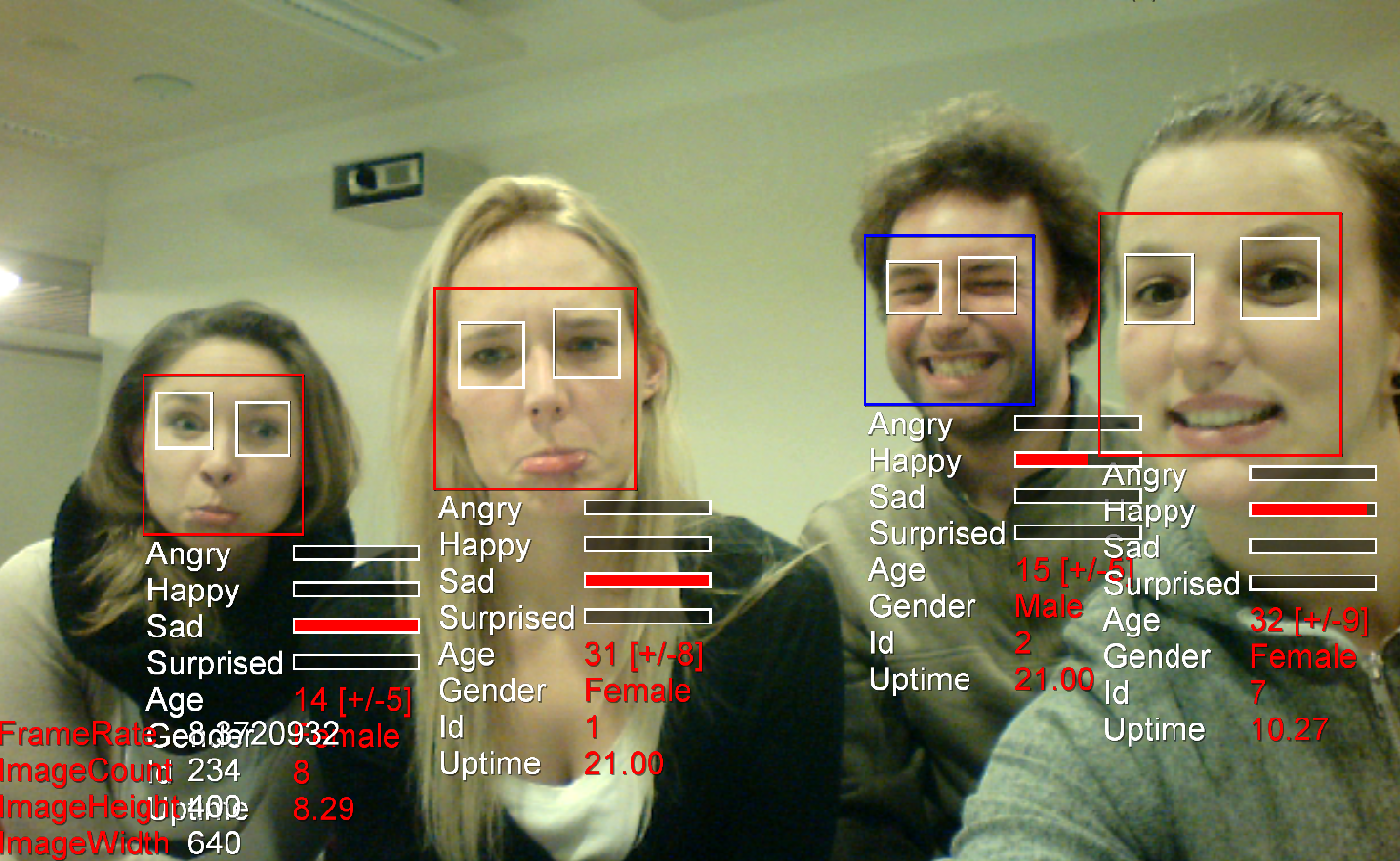 16-2-22
Neurosoft - NeuroEye
<numer>
NeuroEye - kamera
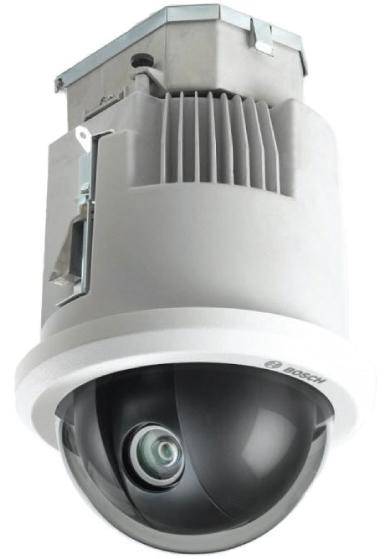 16-2-22
Neurosoft - NeuroEye
<numer>
NeuroEye - kamera (CD)
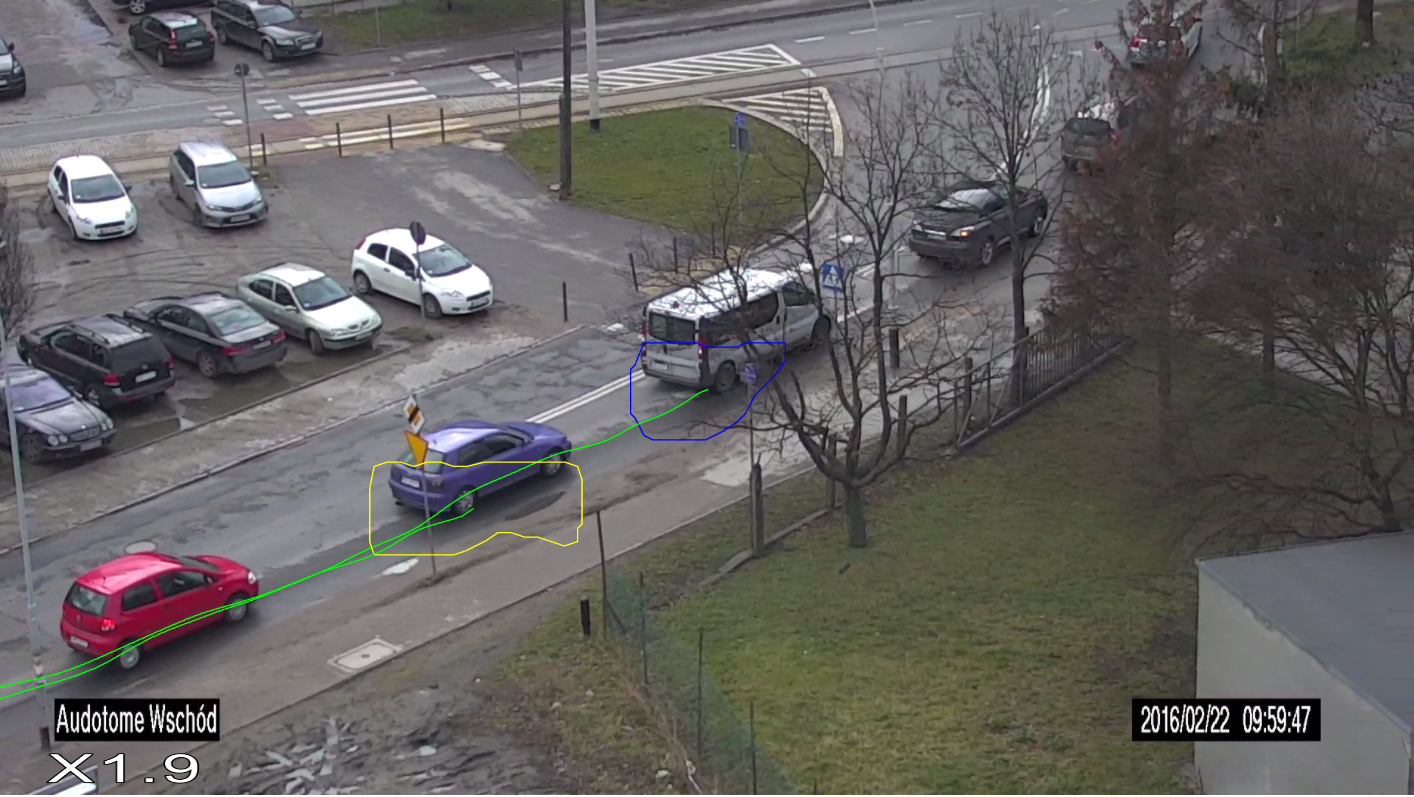 16-2-22
Neurosoft - NeuroEye
<numer>
NeuroEye - Zadania
Detekcja i klasyfikacja obiektów
300h
Akwizycja obrazu i sterowanie kamerą
150h
Uczenie sieci neuronowych
100h
Opracowanie wyników, zarzązanie
50h
16-2-22
Neurosoft - NeuroEye
<numer>
Dziękuję za uwagę !
16-2-22
Neurosoft - NeuroEye
<numer>